Дидактическая игра «Светофор» для детей младшей и средней группы детского сада своими руками
Изготовила Науменко Т. А.
Воспитатель ГБДОУ № 57 Красногвардейского района  г. Санкт - Петербург
Игры с такими светофорами способствуют  запоминанию расположения сигналов и их значения; развивают мелкую моторику, мышление, речь.
Если использовать сюжетные картинки, можно предложить малышу выполнить задание, например, «включи» светофор, чтобы зайчик перешёл через дорогу, и другие. В процессе игры ребёнку будет легче запомнить стихотворение о сигналах светофора.                    Если свет зажегся красный –                     значит, двигаться опасно!                    Свет зелёный говорит:                    Пешеходам путь открыт!                    Жёлтый свет – предупреждение:                    жди сигнала для движения.                    Красный – стой!                    Жёлтый – жди,                    а зелёный свет – иди.                                         (В. Кожевников)
[Speaker Notes: Если использовать сюжетные картинки, можно предложить малышу выполнить задание, например, «включи» светофор, чтобы зайчик перешёл через дорогу. И другие.]
Светофор – втыкалочка (детали мозаики)
Это светофоры магнитные.     На картонку скотчем прикрепляем металлическую пластину, обклеиваем бумагой  и вставляем в прочный файл. Все детали вырезаем из магнитных картинок. А сверху наклеиваем кусочки цветной самоклеящейся плёнки, обрезаем по контуру.
Берём плотную ткань, закрепляем шаблон булавками и обстрачиваем на швейной машинке по контуру. Из кусочков цветной ткани вырезаем кружки. Пришиваем кнопки. Здесь использованы универсальные салфетки для сухой и влажной уборки.
На липучках
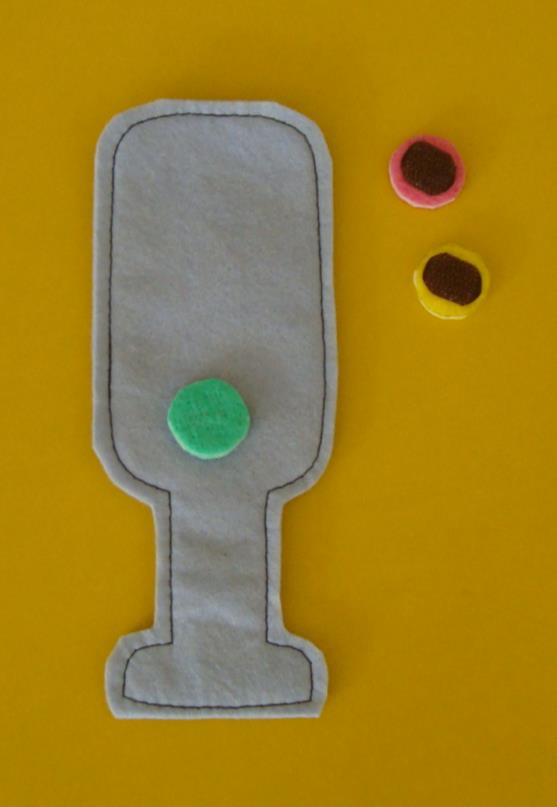 С пуговицами